人教版高中生物必修三
第一节 生态系统的结构
第五章   生态系统及其稳定性
MENTAL HEALTH COUNSELING PPT
讲解人：xippt  时间：2020.5.20
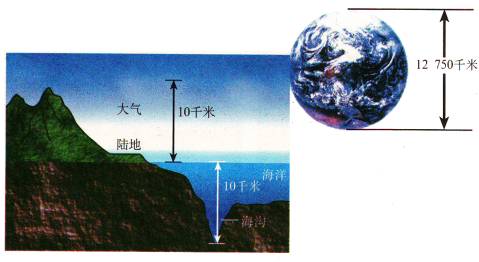 最大的生态系统——生物圈
课堂导入（复习）
1：什么叫生态系统呢？
2：生态系统的范围有多大？
3：生态系统有哪些类型呢？
生态系统的组成成分
思考：
1、生态系统包括几种成分？每种成分有何作用？
2、各种成分之间是否存在着联系？
非生物成分
生物成分
生态系统的组成成分
阳光、温度、空气、水份、土壤
生态系统
自养型生物
绿色植物、化能合成生物
生产者
初级消费者：
植食性动物
次级消费者：
以植食性动物为食的肉食性动物
消费者
三级消费者：
以小型肉食性动物为食的大型肉食性动物
分解者
分解动、植物的尸体、粪便、枯枝落叶,主要是细菌和真菌
生态系统的组成成分
思考1：所有的植物都是生产者吗？
生产者属于自养生物，因此包括：
①进行光合作用的绿色植物；
②进行化能合成作用的细菌，如硝化细菌、硫细菌和铁细菌等；
③光合细菌等也是生产者。
生态系统的组成成分
思考2：是不是所有的细菌是分解者？
①分解者：

②生产者：

③消费者：
营腐生生活的细菌
进行光合作用或化能合成作用的细菌
营寄生生活的细菌
思考3:动物是否就是消费者?
不一定是，动物绝大多数是消费者，有少部分是分解者，如屎克螂、蚯蚓。
生态系统的组成成分
分解者——能将将动植物的遗体、排泄物和残落物中所含有有机物分解为无机物供生产者再次利用。包括细菌和真菌等腐生生物。
也包括小型动物如屎壳郎 、蚯蚓，甚至大型动物如秃鹫等。
生态系统的组成成分
生产者、消费者和分解者之间的关系：
1、生产者将光能转变为化学能，储存在所制造的有机物中，为消费者提供食物以及栖息场所。
2、消费者能加快生态系统的物质循环，并对植物的传粉受精和种子传播有重要作用。
例如 ： 渡渡鸟和卡伐利亚树
3、分解者将动植物遗体分解成无机物，也是生态系统不可缺少的成分。
三者紧密联系，缺一不可，关系可用生态系统的结构模型表示。
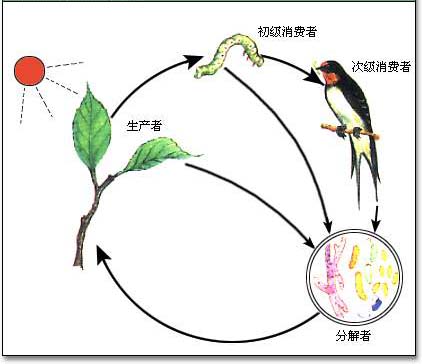 非生物成分
消费者
生产者
分解者
生态系统的组成成分
问题思考与讨论：
1、除绿色植物外，还有哪些生物是生产者？

2、生态系统的成分中,哪些成分是必不可少的?
课堂活动（小组讨论）
图中生物之间具有什么关系？
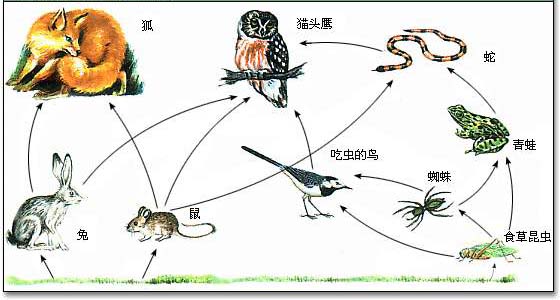 生态系统的营养结构
1.食物链：生物之间由于食物关系而形成的一种联系。
食物链上的每一个环节（所有生物）
2.营养级:
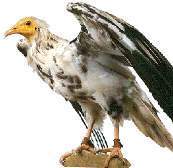 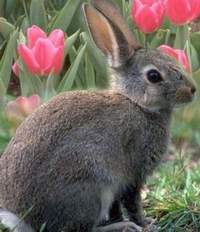 植物
生态系统的营养结构
食物链和食物网
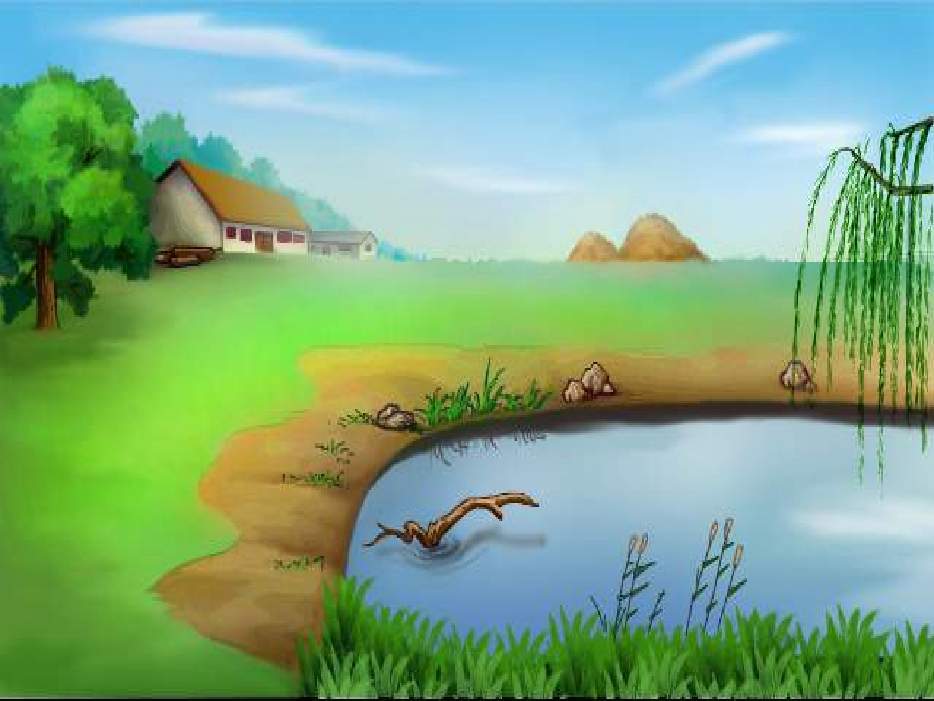 第三营养级
第二营养级
第一营养级
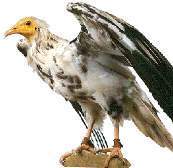 第五营养级
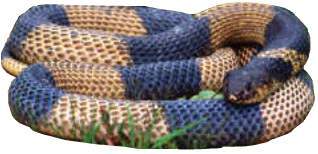 第三营养级
第四营养级
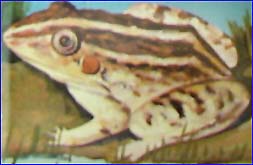 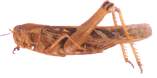 第二营养级
植物
第一营养级
生态系统的营养结构
食物链和食物网
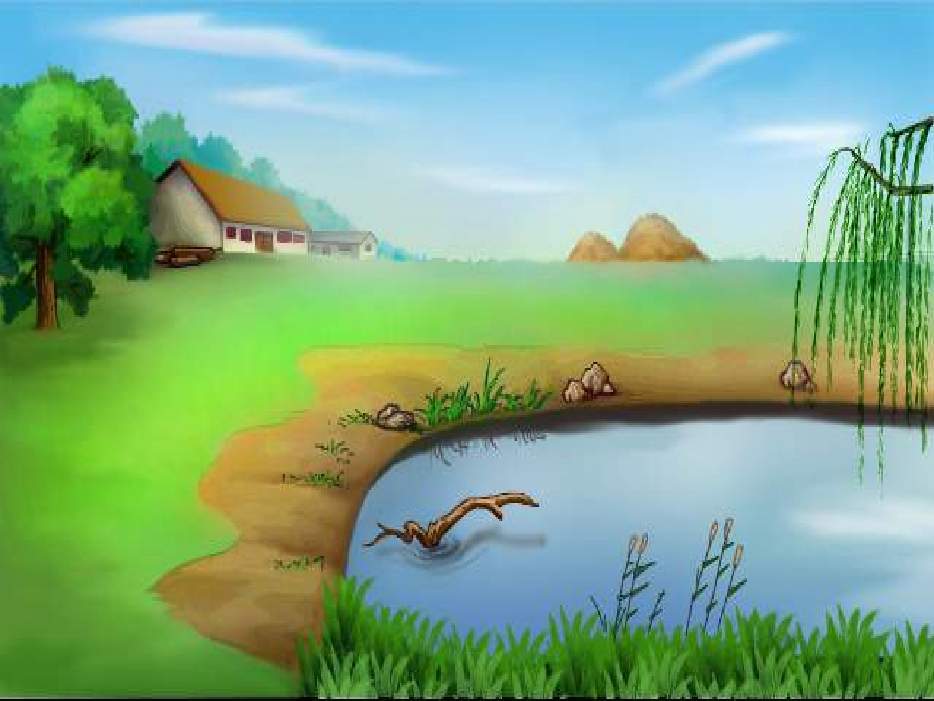 生态系统的营养结构
注意事项:
   
  1.每条食物链的起点总是生产者，终点是不被其他动物所食的动物。
   
  2.生产者总是为第一营养级。
   
  3.各种生物所处的营养级并不是一成不变的。
生态系统的营养结构
在自然界，一种生物不可能只吃一样食物，同样，一种生物不会只被另一种生物所捕食，这样，各条食物链彼此交错，形成网状，我们称其为食物网 。
食物网
在一个生态系统中，许多食物彼此相互交错连结的复杂营养关系。
生态系统的营养结构
9
1、此食物网中的食物链有        条。 
2、属于第二营养级的生物是                             　。
3、猫头鹰占有        个营养级。
4、蜘蛛和青蛙的关系是                           。
5、如果狐由于捕杀而大量减少，那么鼠的
数量短期内可能会               。
兔、鼠和食草昆虫
4
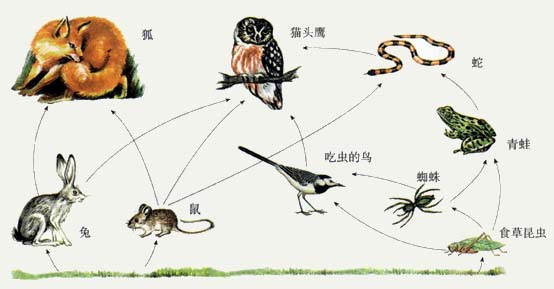 捕食和竞争
增加
课堂小结
3
生态系统的结构
非生物物质和能量
生产者
生态系统
的成分
捕食关系
食物链（网）
（营养结构）
消费者
生态系统的物质循环、能量流动就是顺着这种渠道进行的。
分解者
课堂小结
食物网中生物数量变化的分析与判断
①第一营养级的生物减少对其他物种的影响
第一营养级的生物(生产者)减少时，则将会连锁性地引发其后的各个营养级生物减少。这是因为生产者是其他各种生物赖以生存的直接或间接的食物来源。
②“天敌”一方减少，对被捕食者数量变化的影响
一条食物链中处于“天敌”地位的生物数量减少，则被捕食者数量变化是先增加后减少，最后趋于稳定。
③复杂食物网中某生物数量变化引起的连锁反应分析
a．以中间环节少的作为分析依据，考虑方向和顺序为：从高营养级依次到低营养级。
b．生产者相对稳定，即生产者比消费者稳定得多，所以当某一生物数量发生变化时，一般不需考虑生产者数量的增加或减少。
c．处于最高营养级的生物且有多种食物来源时，若其中一条食物链中断，则该生物可通过多食其他食物而维持其数量基本不变。
课堂小结
①下图中a的数量减少会导致b、c、d、e、f、g的数量都减少。
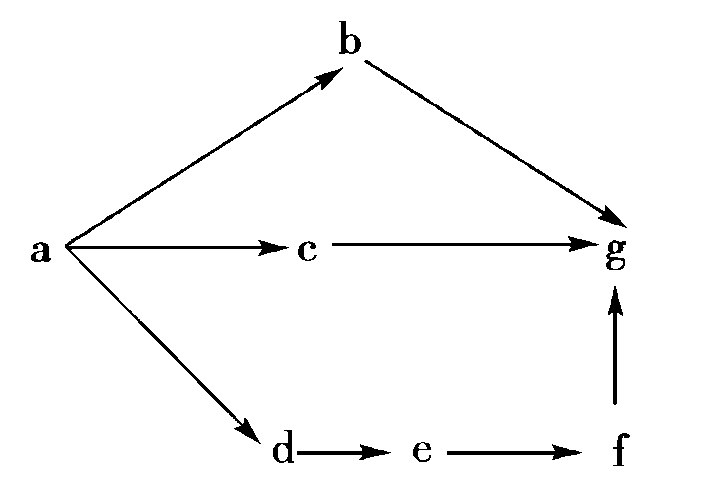 ②若一条食物链中处于“天敌”地位的生物数量减少，则被捕食者数量会因此而迅速增加，但这种增加并不是无限的，随着被捕食者数量的增加，种群密度加大，种内斗争势必加剧，种群密度减小，直至相对稳定，即天敌减少，造成被捕食者先增后减，最后趋于稳定。但最终结果比原来大
课堂小结
③若处于“中间”营养级的生物减少，另一种生物的变动情况应视具体食物链确定。如图所示的食物网中，d突然减少，则以d为食的e减少，以e为食的f也减少，f减少则g就更多地以b和c为食，从而导致b和c减少。在这里必须明确f并非g的唯一食物，所以f减少并不会造成g的减少，g可依靠其他食物来源来维持其数量的相对稳定。
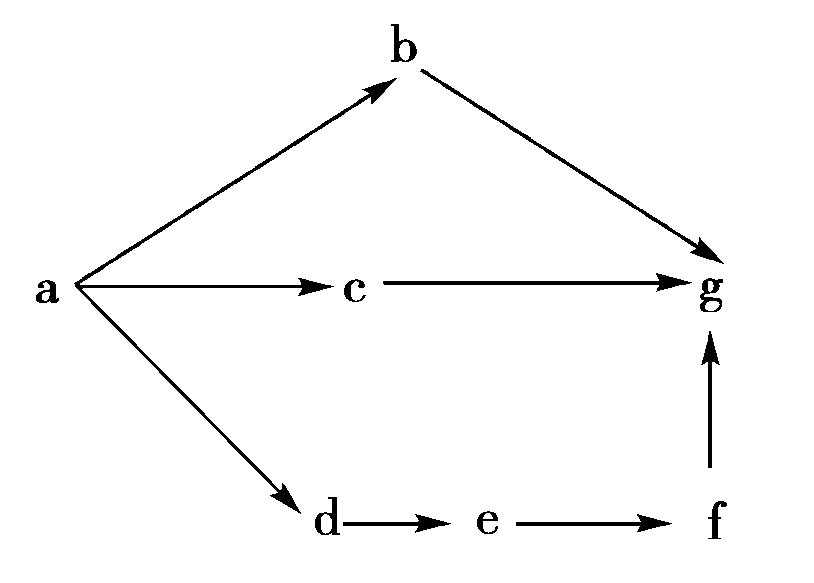 版权声明
感谢您下载xippt平台上提供的PPT作品，为了您和xippt以及原创作者的利益，请勿复制、传播、销售，否则将承担法律责任！xippt将对作品进行维权，按照传播下载次数进行十倍的索取赔偿！
  1. 在xippt出售的PPT模板是免版税类(RF:
Royalty-Free)正版受《中国人民共和国著作法》和《世界版权公约》的保护，作品的所有权、版权和著作权归xippt所有,您下载的是PPT模板素材的使用权。
  2. 不得将xippt的PPT模板、PPT素材，本身用于再出售,或者出租、出借、转让、分销、发布或者作为礼物供他人使用，不得转授权、出卖、转让本协议或者本协议中的权利。
课堂小结
如图所示的食物网中，若蚱蜢突然减少,其他生物如何变化？
如图所示的食物网中，若蚱蜢突然减少，则以它为食的蜥蜴减少，蛇也减少，则鹰就更多地捕食兔和食草籽的鸟，从而导致兔及食草籽的鸟减少。在这里必须明确鹰并非只以蛇为食，所以蛇的数量的减少并不会造成鹰的数量减少，它可以依靠其他食物来源而维持数量稳定。
人教版高中生物必修三
感谢各位的聆听
第五章   生态系统及其稳定性
MENTAL HEALTH COUNSELING PPT
讲解人：xippt  时间：2020.5.20